AULA 3 ESCALAS
IAU 0313 _ Desenho Técnico
Prof. Amanda Saba Ruggiero
escala
Relações constantes entre as dimensões de um desenho e as dimensões reais de um objeto. 
Representar um objeto grande (prédio, casa) , é preciso reduzir para caber numa folha de papel, assim como para ampliar um objeto pequeno (jóia, relógio). 
mapa/carta/planta é uma representação esquemática da realidade, segundo proporções entre o desenho e a medida real
Tipos de escala
Escala gráfica



Escala numérica    natural        1:1
                                     redução      1: 10 
                                    ampliação   10: 1
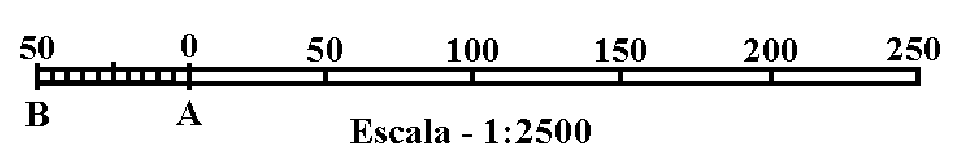 Escala= dimensão desenho
                   dimensão real 

Redução =1:2 , 1:5 , 1:10 , 1:20, 1:50 , 1:100
     


Ampliação = 2:1, 5:1 , 10:1
= D =   ☐
2       R      ☐☐
2   = D =   ☐☐
1       R      ☐
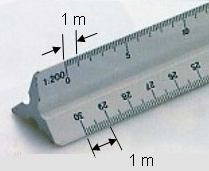 Escalímetro: é um instrumento de desenho técnico utilizado para desenhar objetos em escala ou facilitar a leitura das medidas de desenhos representados em escala. Podem ser planos ou triangulares.
Observação: Cada unidade do escalímetro corresponde a um (1) metro.
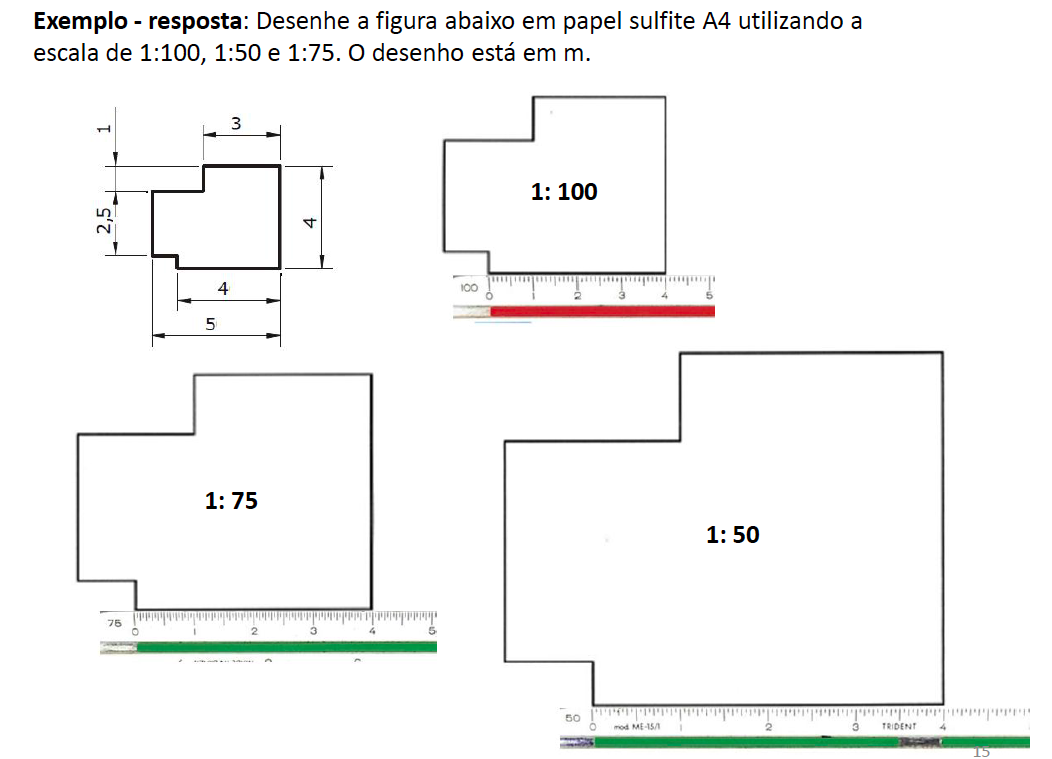